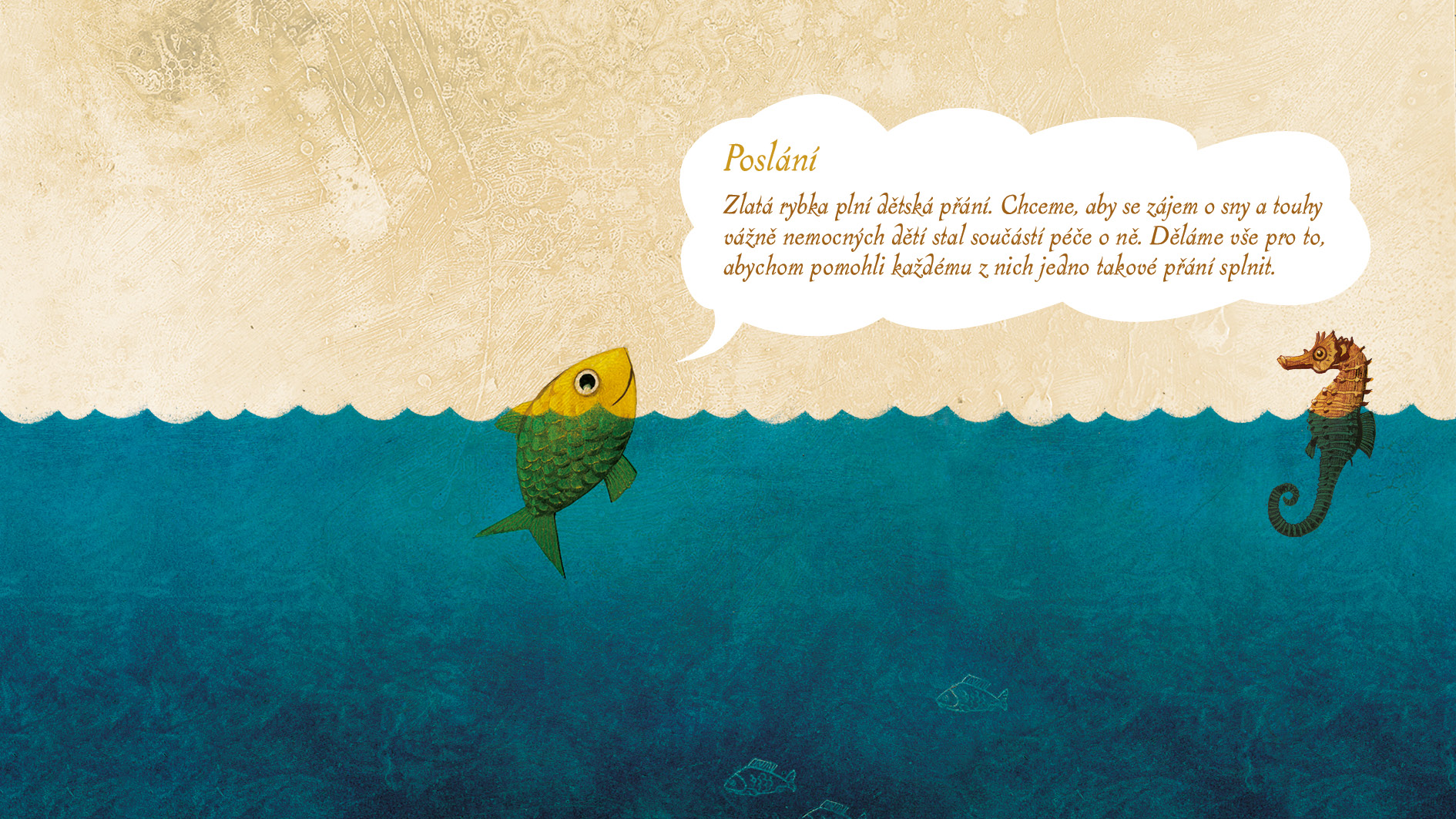 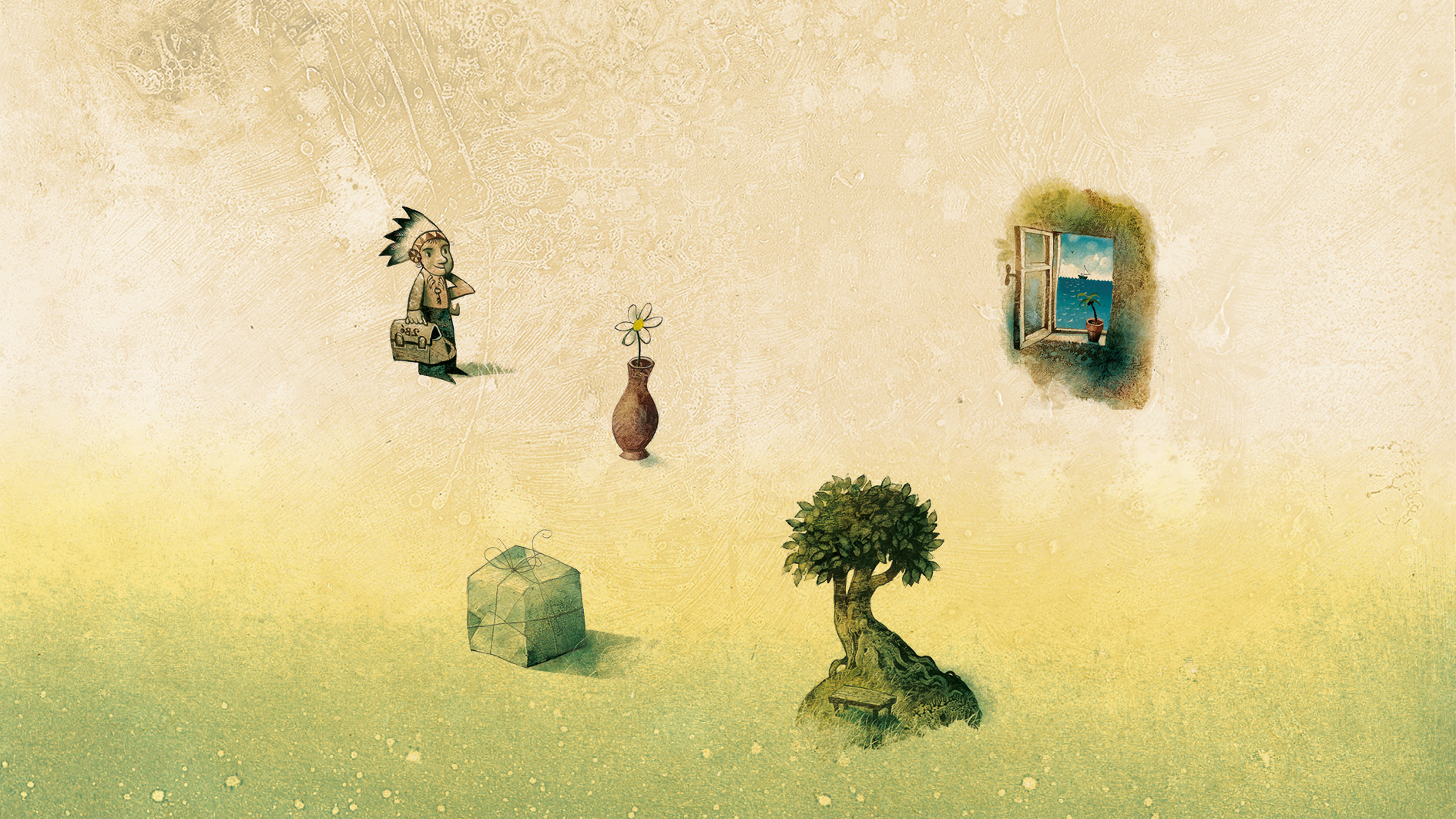 Jaká přání rybka plní?
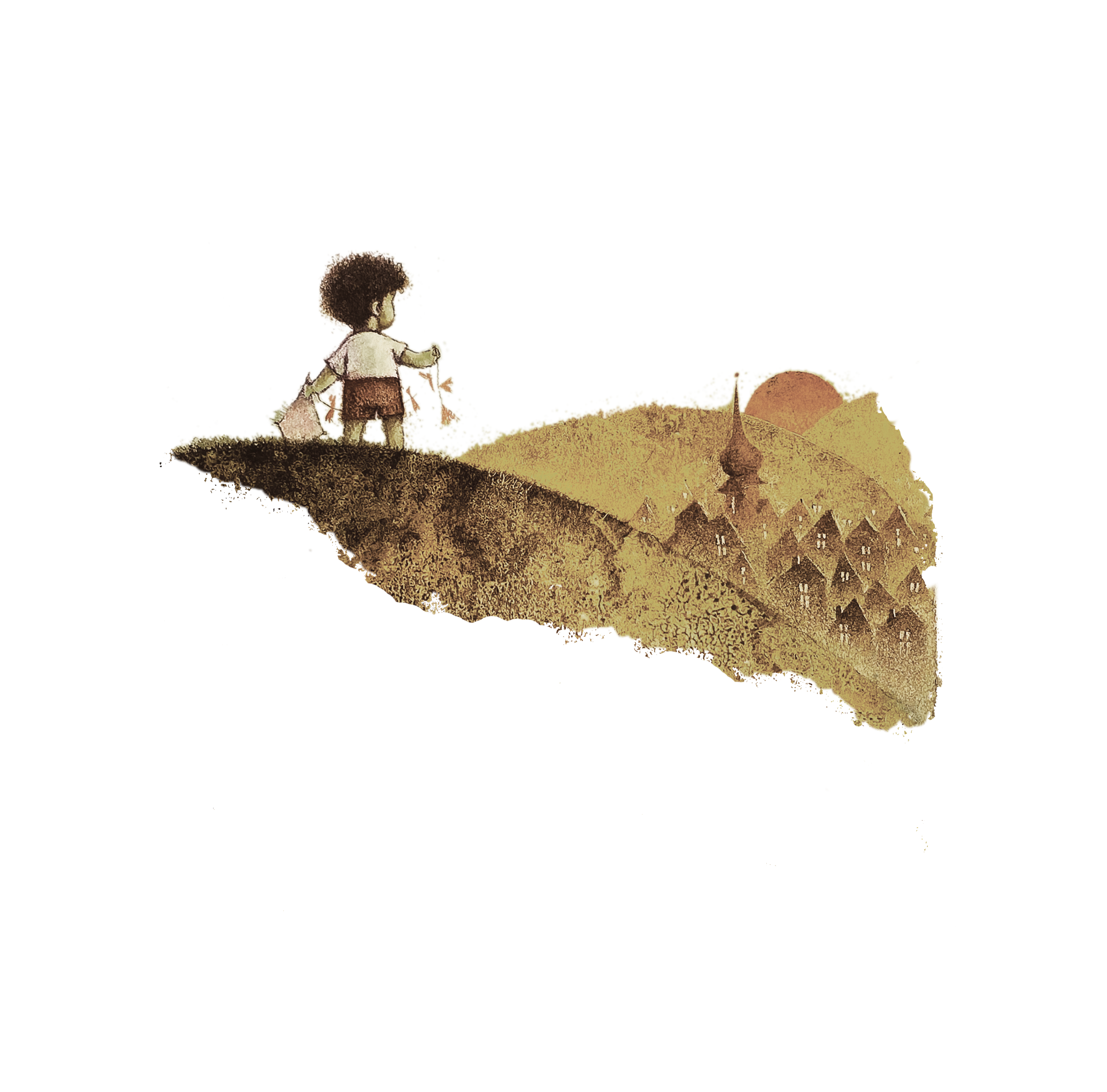 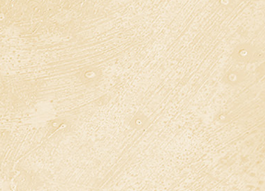 Přeji si stát se
někým
Přeji si zažít
Přeji si pro někoho 
jiného
Přeji si něco 
        mít
Přeji si setkat se
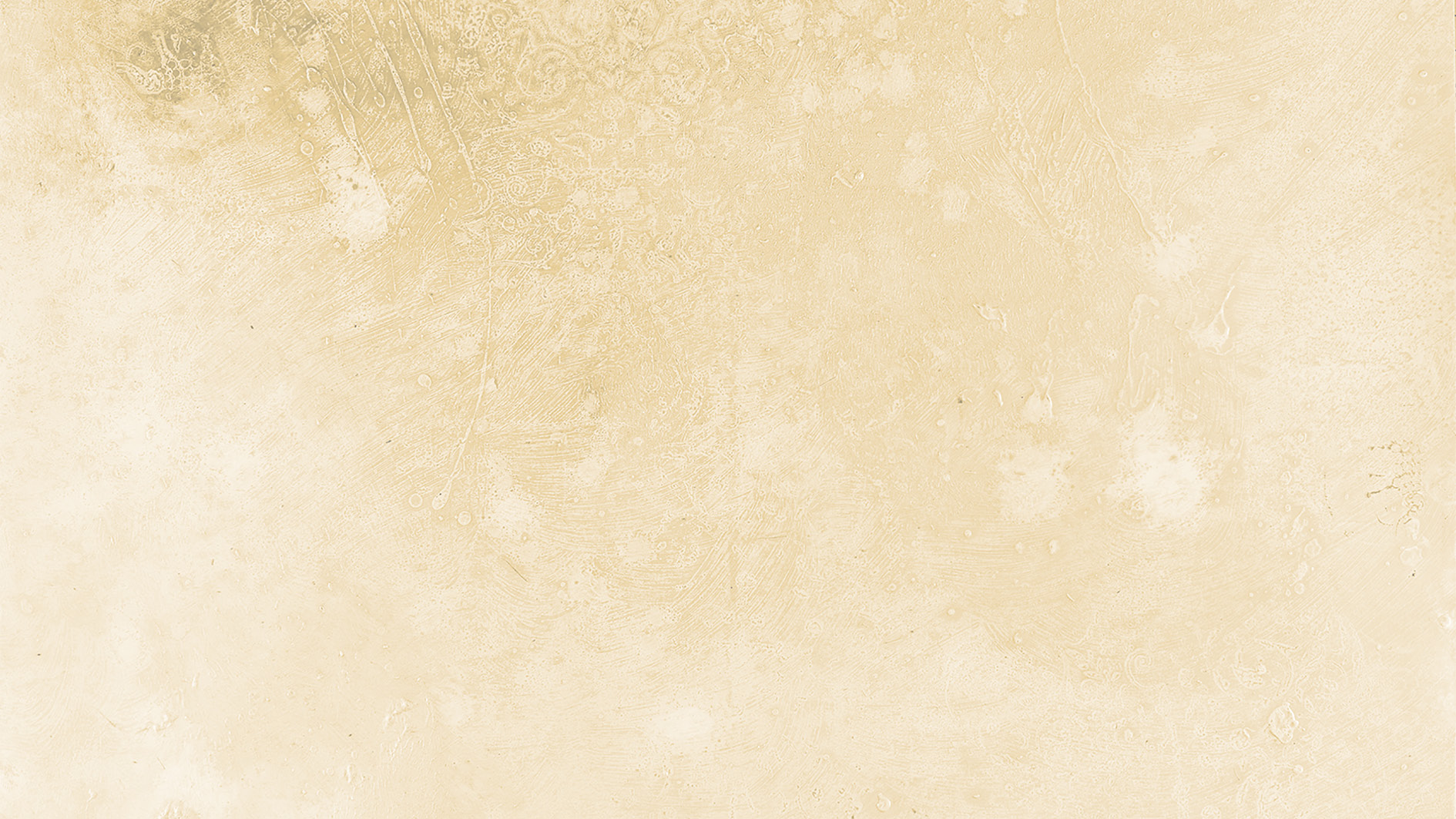 Specifika Zlaté rybky
Plní přání dětem se život ohrožujícím onemocněním nebo onemocněním s nejistou prognózou
Celorepubliková působnost
Zakladatelé jsou manželé Vlčkovi
Chceme, aby každé takto nemocné dítě v ČR dostalo nabídku splnění přání

Vždy spolupracujeme s ošetřujícím lékařem
Přání nám děti sdělují osobně na společném setkání
Neposuzujeme sociální situaci rodin a přání nehodnotíme
Chráníme soukromí rodin
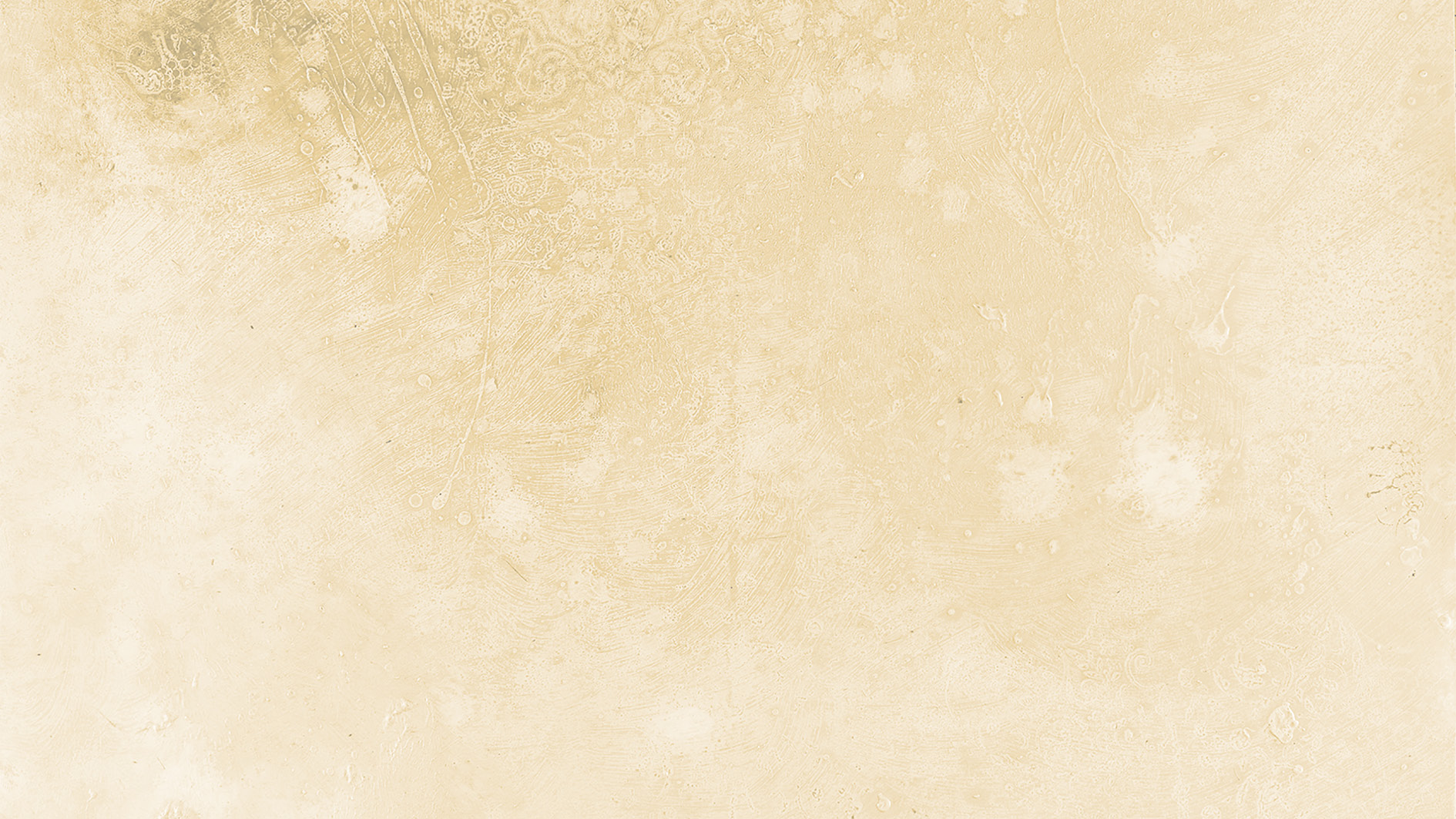 Cílová skupina
Věk 5–18 let
Zdravotní stav: život ohrožující onemocnění nebo onemocnění s nejistou prognózou – vždy konzultujeme s ošetřujícím lékařem (onkologická onemocnění, cystická fibróza, vzácná onemocnění, SMA/SMD, orgánová selhání, traumata)
Dítě schopné porozumět otázce: „Co si přeješ?“ a o svém přání přemýšlet
Léčba probíhá v ČR
Děti s akutním ohrožením života tvoří přibližně 10 % všech přihlášených.
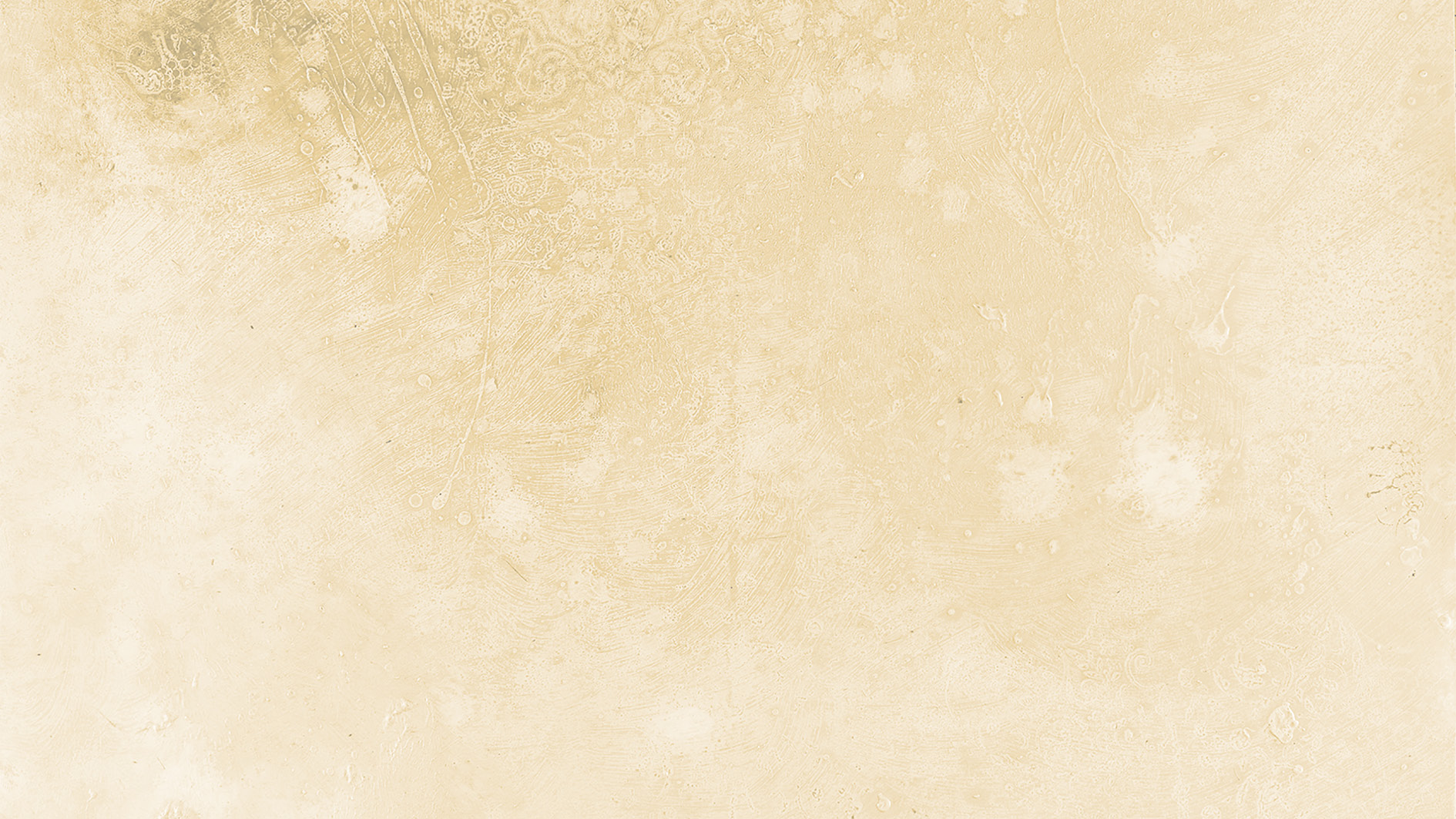 Zlatá rybka – statistiky
Zlatá rybka za dobu své existence přijala přes 1400 přihlášek a splnila více než 1000 přání
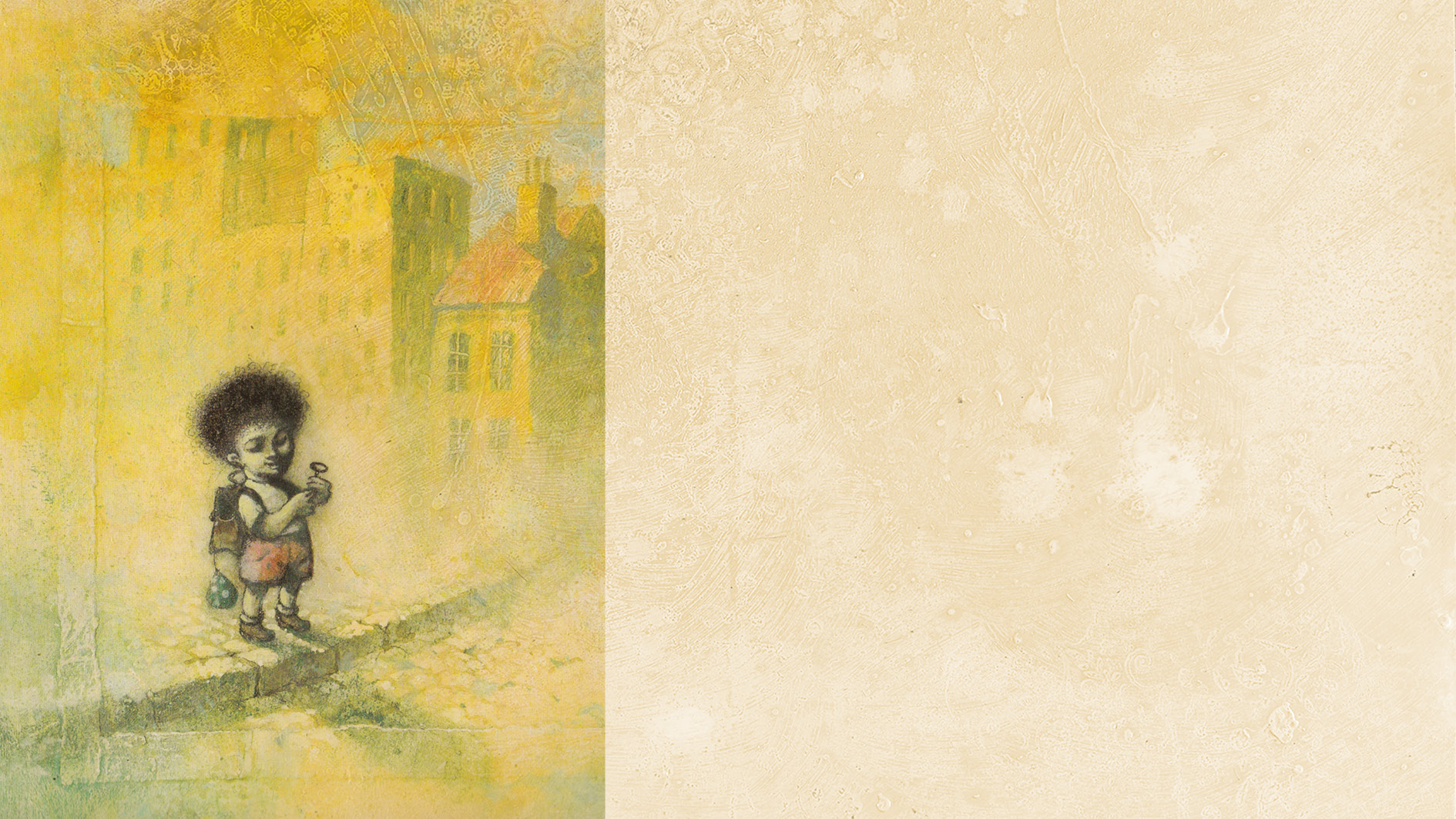 Kazuistika:
Zlatá rybka chrání soukromí rodin, použití příběhu Honzíka pro tuto kazuistiku prezentujeme po dohodě s rodinou

Jméno: Honza
Věk: 14 let v době přijetí přihlášky
Diagnóza: Rasmussenova encefalitída
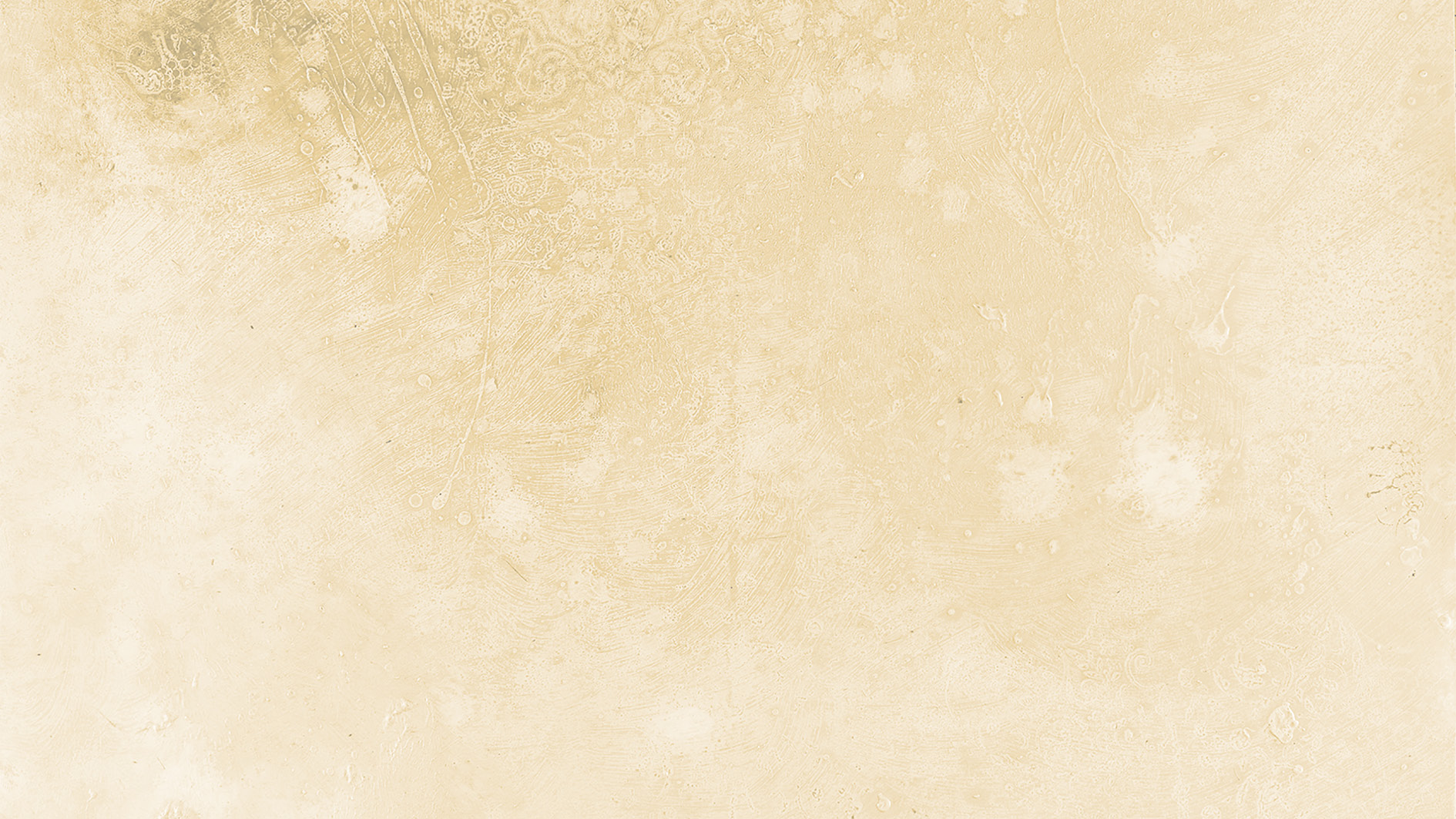 Příklad dobré praxe – postup:
28. 6. 2022 podání přihlášky do Zlaté rybky – zdrojem informací o Zlaté rybce: lékaři z FN Motol – děkujeme panu prof. MUDr. Krškovi Ph.D.
29. 9. 2022 – proběhlo 1. setkání, kde zaznělo Honzovo přání „ Vidět se s Tarym a Jayem. Jet s bratrancem na parkurový vystoupení. A pokecat si s nim. Protože Tary je dobrej parkurista. “ 
Příprava realizace přání na míru – produkční fáze – zajistit youtubery Taryho a Jay Foxe, domluvit termín, místo a podobu setkání
Říjen 2022 – předání dopisu a realizace přání
Zpracování fotoknihy a videa
Deset týdnů po realizaci žádost o zpětnou vazbu
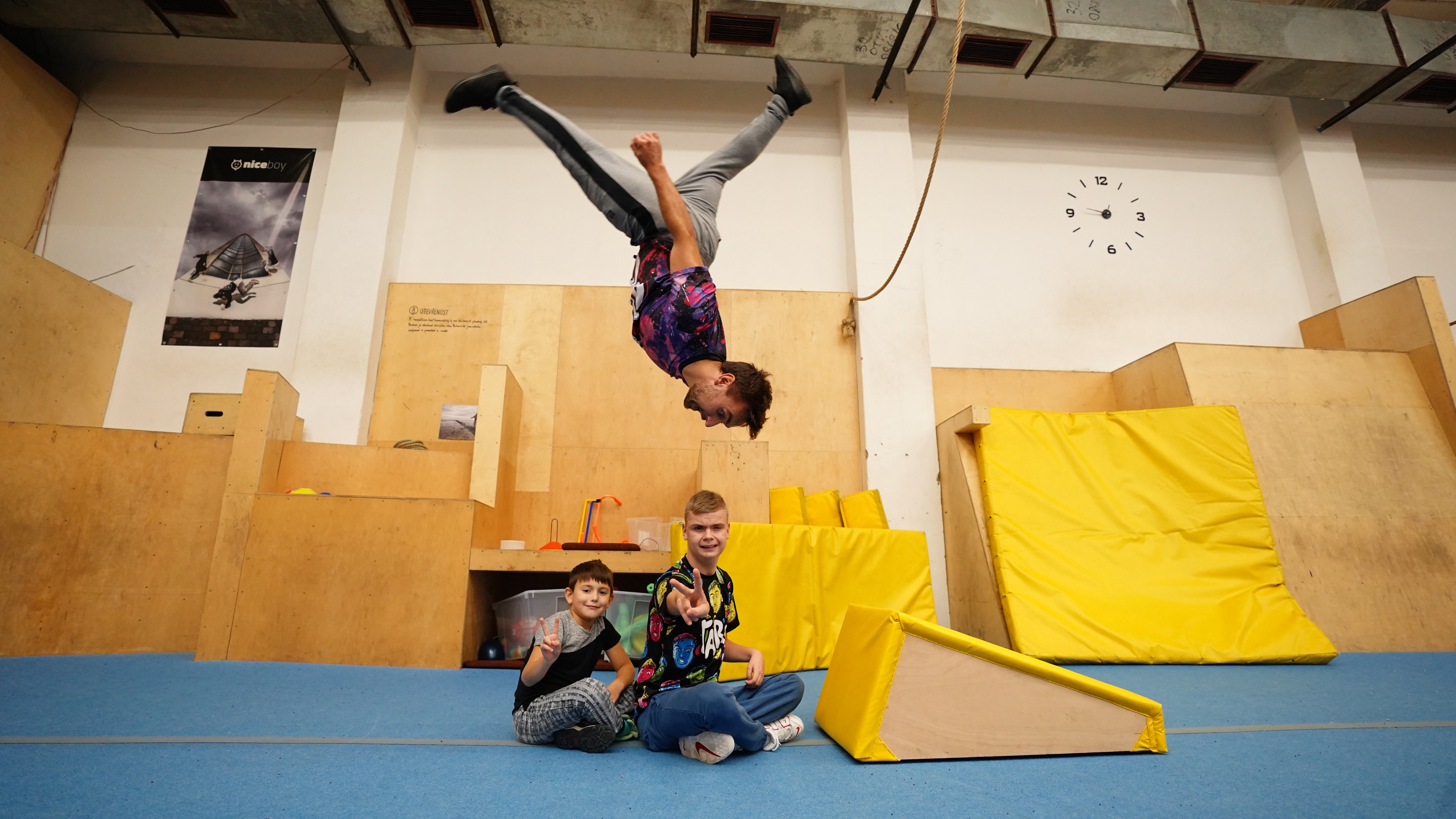 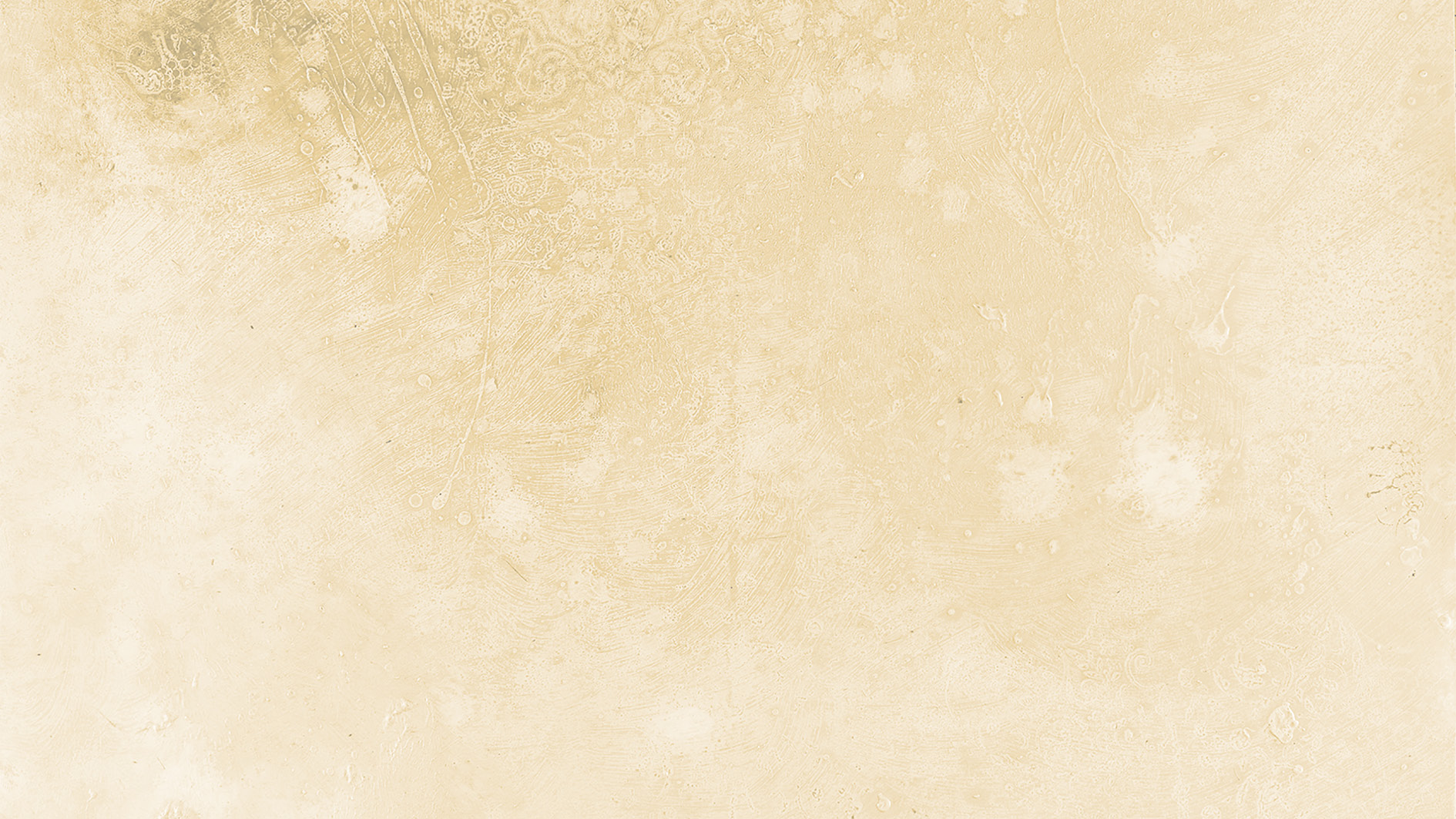 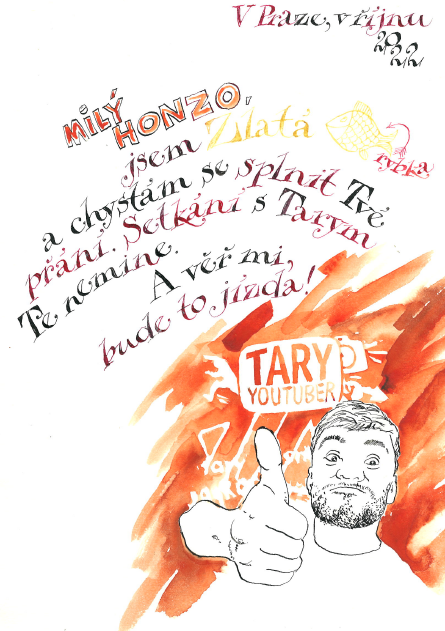 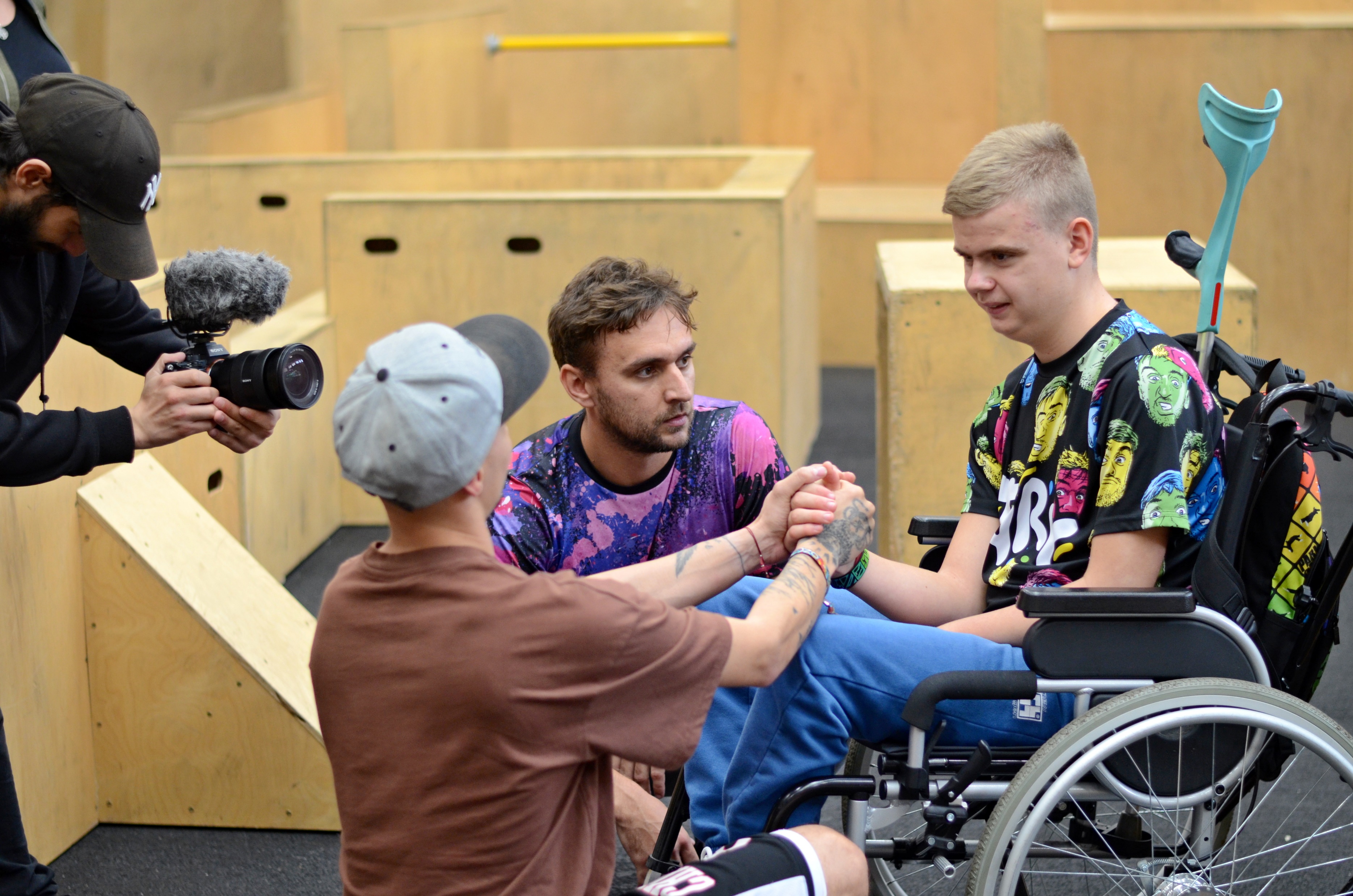 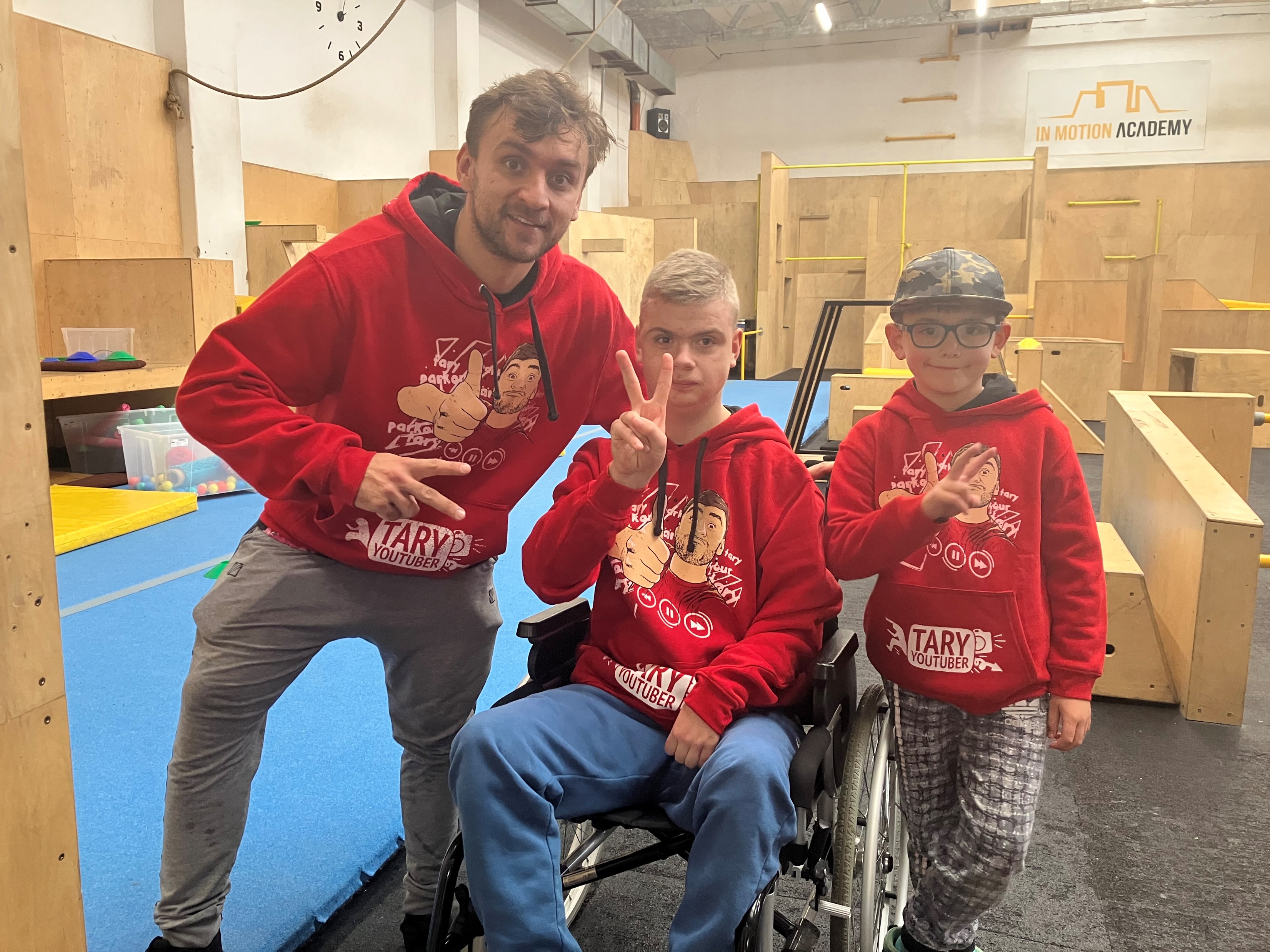 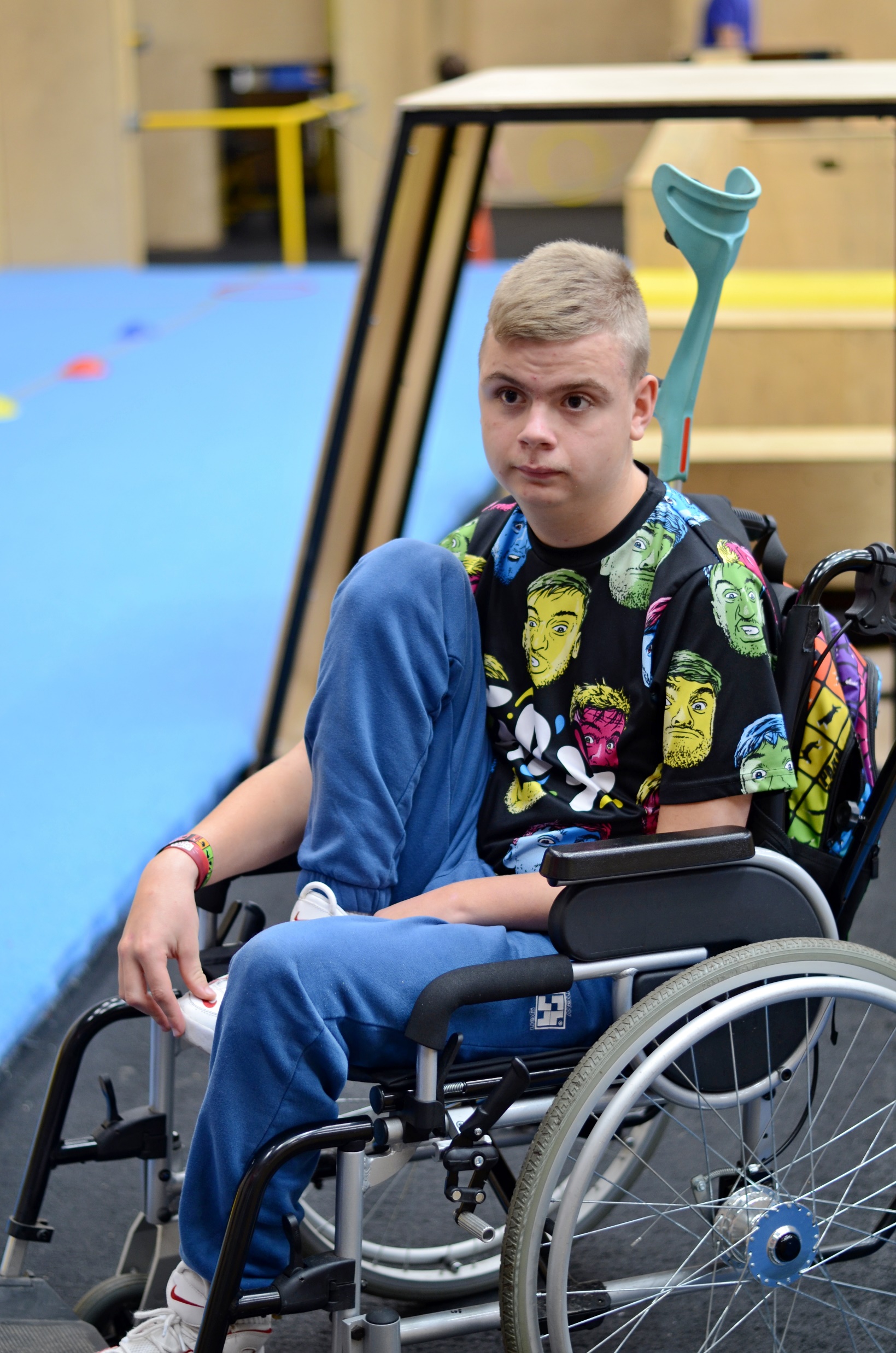 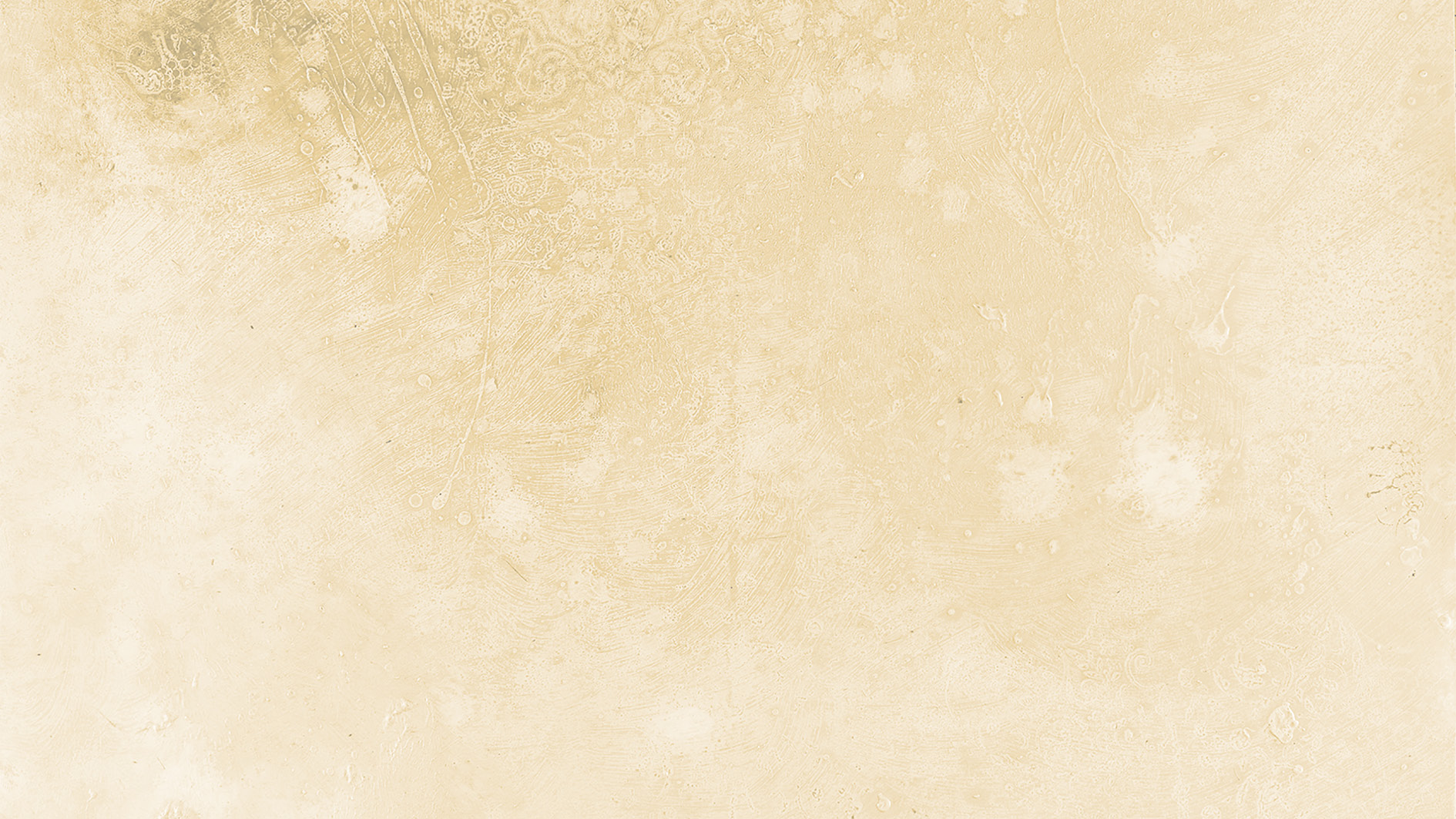 Jaký dopad mělo splnění přání:

„Syn byl nadšený, splnil se mu jeho sen a mluví o tom dodnes. Určitě tento projekt doporučím dál, radost dítěte, které je nemocné a splní se mu jeho sen, je pro mě jako pro rodiče něco úžasného.“
(maminka Honzíka)
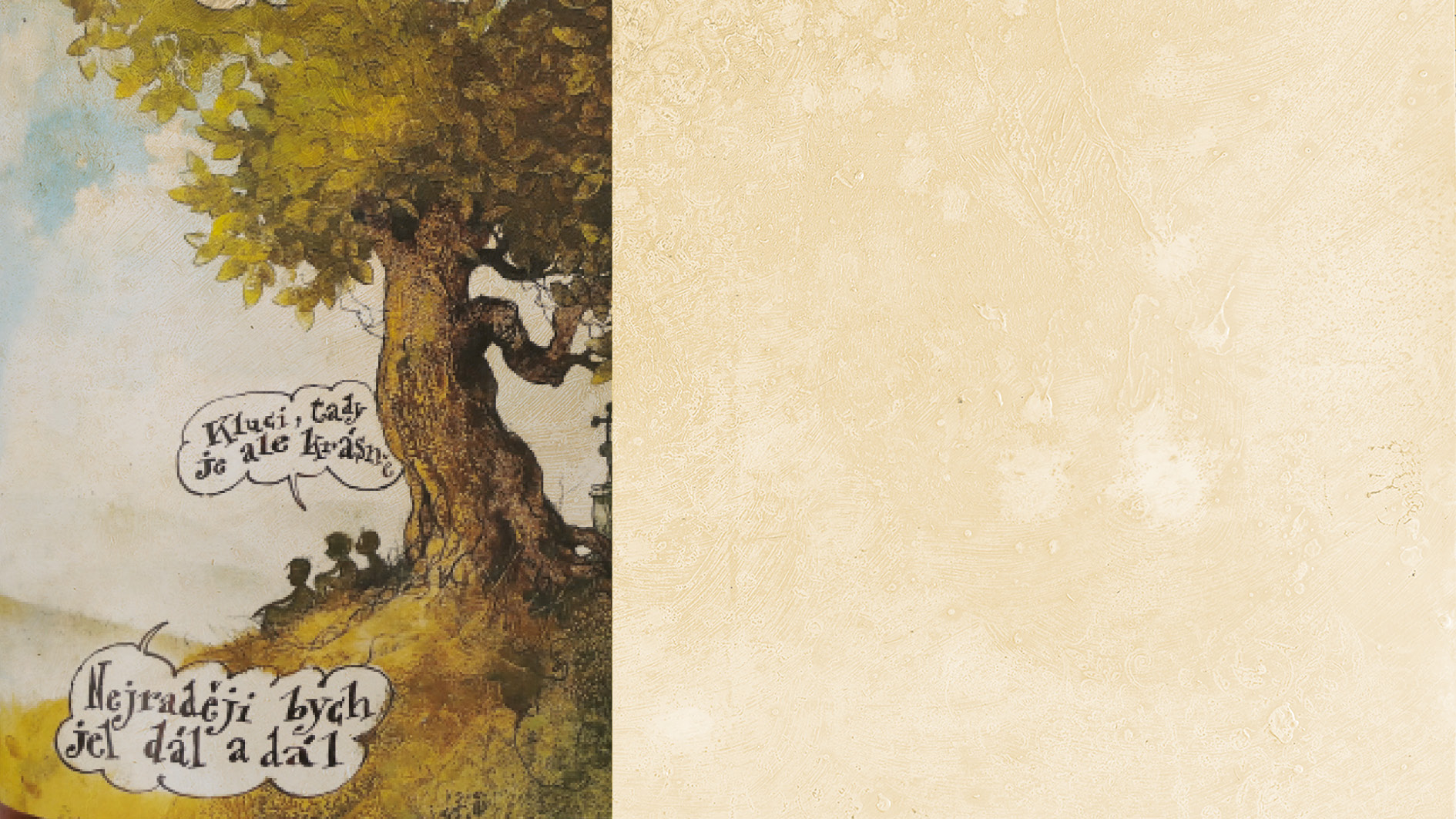 Děkujeme za pozornost

    www.zlatarybka.cz